Higiene e saúde
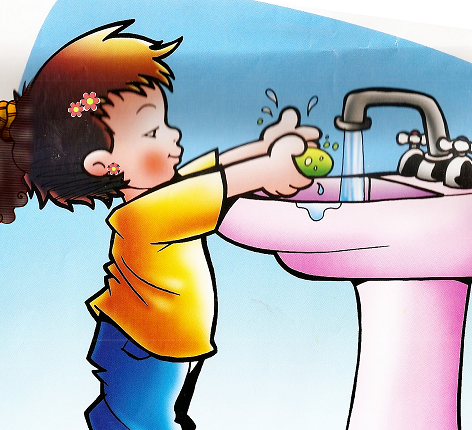 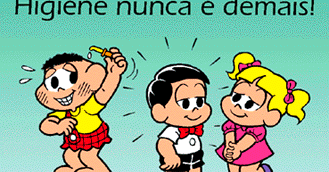 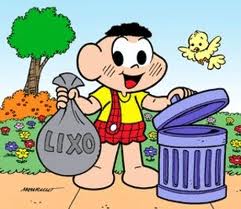 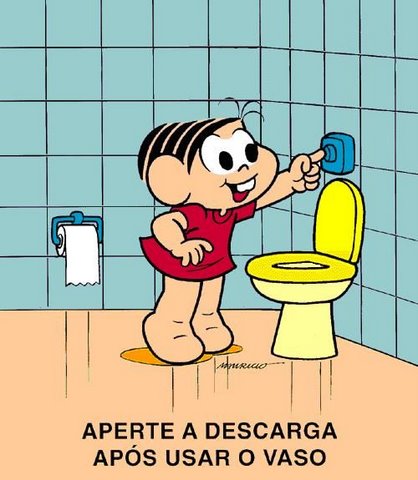 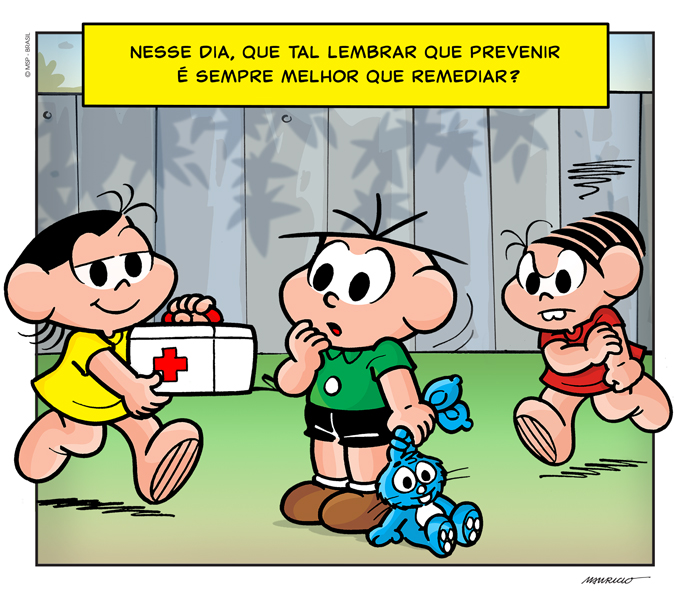